UMB Commercial CardHow-To Guide:First-Time User Log-In and Setup
[Speaker Notes: Join our Facebook groups to connect with other admitted students and parents: New York Tech Class of 2024NYIT Parents]
First-Time User Log-In and Set-Up
Link: https://identity.commercialcard.umb.com/login?signin=b2b896821f9468dec31091d42562631f#/login
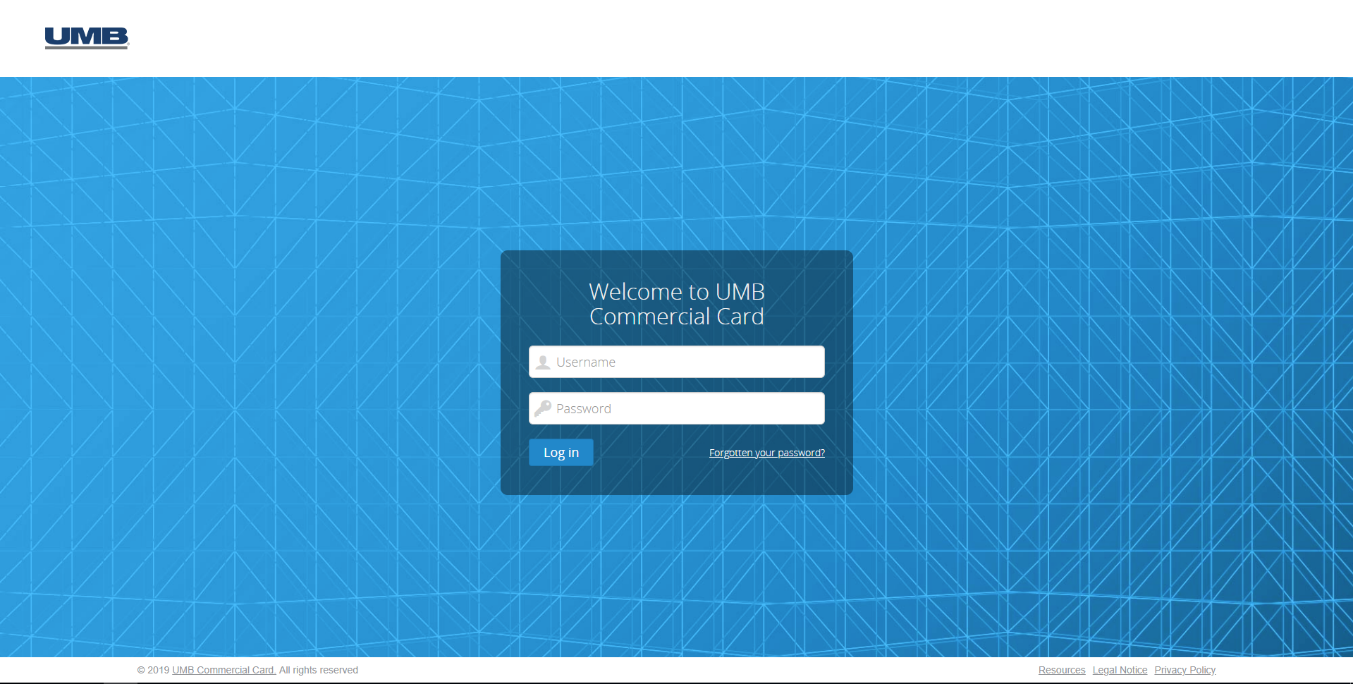 [Speaker Notes: Join our Facebook groups to connect with other admitted students and parents: New York Tech Class of 2024NYIT Parents]
First-Time Log-In: Enter User Name & Password
Username = your entire NYIT email address (i.e., john.smith@nyit.edu)
Password = Welcome1
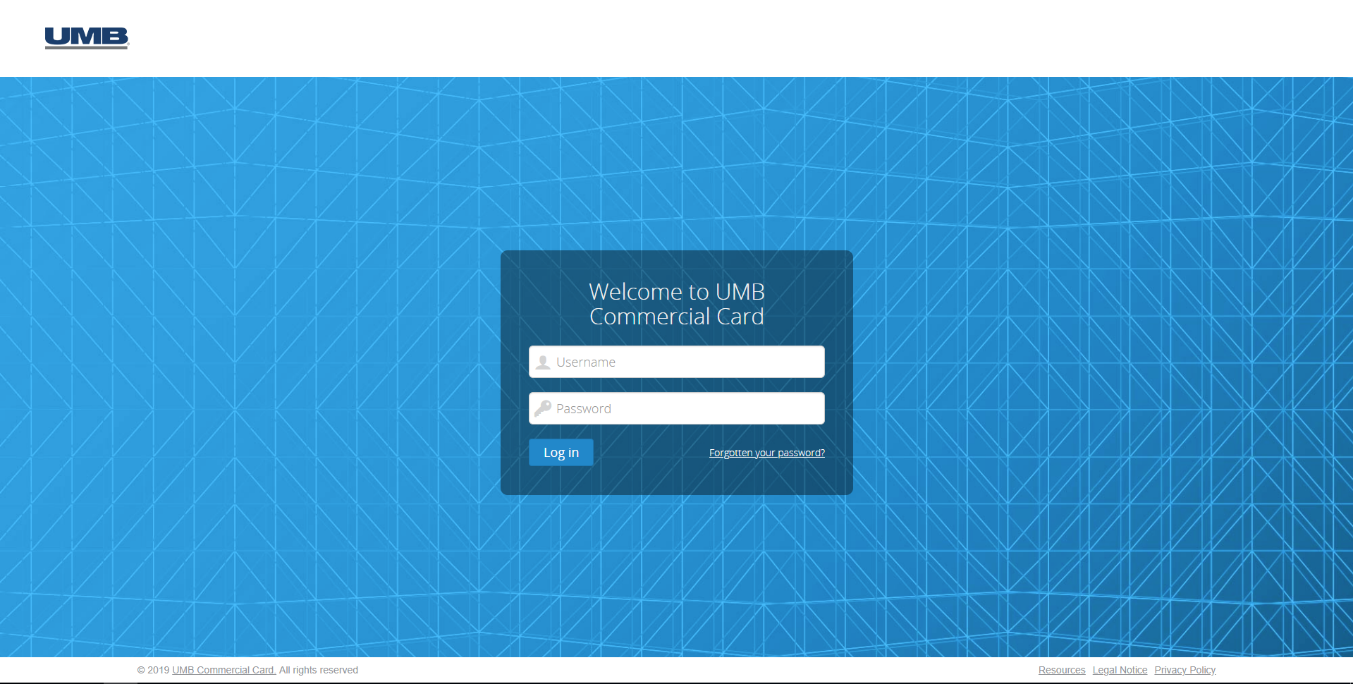 [Speaker Notes: Join our Facebook groups to connect with other admitted students and parents: New York Tech Class of 2024NYIT Parents]
First-Time Log-In: Accept Terms of Use
[Speaker Notes: Join our Facebook groups to connect with other admitted students and parents: New York Tech Class of 2024NYIT Parents]
First-Time Log-In: Customize Views
From the Home Page, select pull—down arrow from the upper left-hand corner near your name:
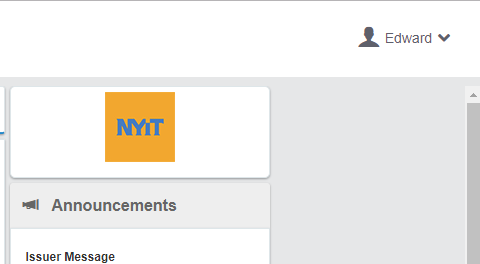 [Speaker Notes: Join our Facebook groups to connect with other admitted students and parents: New York Tech Class of 2024NYIT Parents]
First-Time Log-In: Customize Views
Select “Personal Settings”
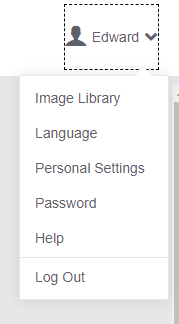 [Speaker Notes: Join our Facebook groups to connect with other admitted students and parents: New York Tech Class of 2024NYIT Parents]
First-Time Log-In: Customize Views
Select “Customize Views”
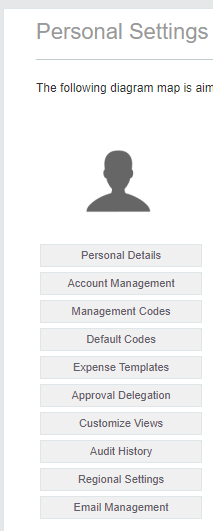 [Speaker Notes: Join our Facebook groups to connect with other admitted students and parents: New York Tech Class of 2024NYIT Parents]
First-Time Log-In: Customize Views
Select the options indicated. Don’t forget to save!
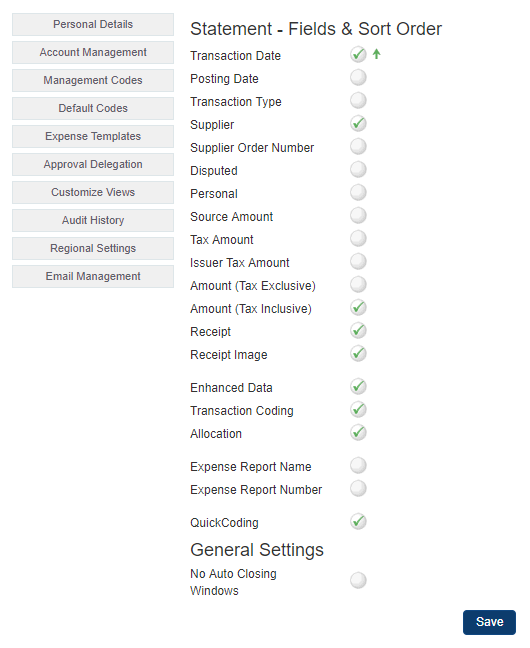 [Speaker Notes: Join our Facebook groups to connect with other admitted students and parents: New York Tech Class of 2024NYIT Parents]
First-Time Log-In: Customize Views
The system will confirm the changes.
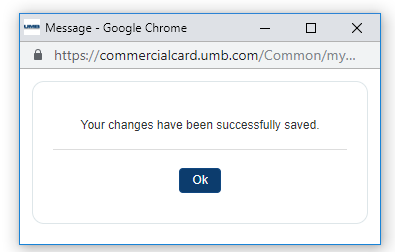 [Speaker Notes: Join our Facebook groups to connect with other admitted students and parents: New York Tech Class of 2024NYIT Parents]
CONGRATULATIONS! You have successfully logged into UMB Commercial Card
[Speaker Notes: Join our Facebook groups to connect with other admitted students and parents: New York Tech Class of 2024NYIT Parents]